CS1010: Programming Methodology
Recess Week
Help Session
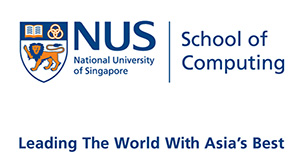 © NUS
WeekRC - 2
Help Session
Midterm
PE1
© NUS
WeekRC - 3
General Information for Midterm
Date: 1 March 2021 (Monday)
Time: 2 to 4 pm
Venue: Online

Scope: Units 1-12, Assignments 1-2, Tutorials 1-4
Format: MCQs and Short Structured Questions
Duration: 60 minutes

Open Book (You can refer to printed/written notes but no online references are allowed)
A calculator is allowed (although you do not need it)
Remember to check out the E-Exam procedure!
© NUS
WeekRC - 4
Past Year Midterm Declaration: Q1
Type your name to declare that you have read and will abide by the NUS Code of Student Conduct…
© NUS
WeekRC - 5
Past Year Midterm Section A.1: Q2
Consider the following program









When executed, the above program will print _____.
long f(long k) {  return k + 3;}

long g(long x) {  return x * 100;}

int main() {  long k = 2;  long x = f(k);  long y = g(k);  cs1010_println_long(f(g(x + y)));
…
x is f(2)  5.
y is g(2)  200.
f(g(x+y))  f(g(205))  f(20500)  20503
© NUS
WeekRC - 6
Past Year Midterm Section A.2: Q	3
Consider the following C function that takes a single long type parameter, n, where n is greater than or equal to 2.






"The code above returns true if the input n is a prime and returns false otherwise."
Indicate if the above statement is True or False. If your answer is False, please also provide a rationale.
bool is_prime(long n) {
  for (long i = 2; i < sqrt(n); i += 1) {
    if ((n % i) == 0) {
      return false;
    }
  }
  return true;
}
Try to trace with a few simple inputs such as 2, 3, 4…
© NUS
WeekRC - 7
Past Year Midterm Section A.2: Q	4
Consider the following C function that takes a single long type parameter, n, where n is greater than or equal to 2.






The function double ceil(double x) rounds its argument x to the smallest integral value not less than x. For instance, ceil(3.1) returns 4.0.
bool is_prime(long n) {
  for (long i = 2; i <= ceil(sqrt(n)); i += 1) {
    if ((n % i) == 0) {
      return false;
    }
  }
  return true;
}
© NUS
WeekRC - 8
Past Year Midterm Section A.2: Q	4
Consider the following C function that takes a single long type parameter, n, where n is greater than or equal to 2.






"The code above returns true if the input n is a prime and returns false otherwise."
Indicate if the above statement is True or False. If your answer is False, please also provide a rationale.
bool is_prime(long n) {
  for (long i = 2; i <= ceil(sqrt(n)); i += 1) {
    if ((n % i) == 0) {
      return false;
    }
  }
  return true;
}
ceil(sqrt(2))  2.0
© NUS
WeekRC - 9
Past Year Midterm Section A.3: Q5
Consider the following C function.






The function takes in two arguments:
a score obtained by a student, score, and
the maximum mark of the assessment, max_mark.
Both score and max_mark are positive integers, score <= max_mark, and max_mark ≥ 2. 

The function returns true if score is more than or equals to half of max_mark.
bool is_passed(long score, long max_mark) {
  if (((score / max_mark) * 100) >= 50) {
    return true;
  }
  return false;
}
© NUS
WeekRC - 10
Past Year Midterm Section A.3: Q5
Consider the following C function.






For instance, if max_mark is 45, then a score of 1 to 22 is considered as not a pass (i.e., false should be returned), and 23 to 45 is considered as pass.

There is an error in the program, which may result in the return value being incorrect. Explain the error and describe how you would fix this code.
bool is_passed(long score, long max_mark) {
  if (((score / max_mark) * 100) >= 50) {
    return true;
  }
  return false;
}
Be careful about truncation!
© NUS
WeekRC - 11
Past Year Midterm A.4: Q6
A certain bookstore sells books online and charges for delivery. 

Its delivery fee for orders less than $200 is determined as follows:
If the number of items ordered is 3 or less, the delivery will cost $20 regardless of whether the delivery is by the next day or not.
If the number of items ordered is 4 or more, delivery by the next day will cost $20, otherwise, the delivery is free.

For orders of $200 or more, delivery is always free.
Only 2 possible outcomes!
© NUS
WeekRC - 12
Past Year Midterm A.4: Q6
A certain bookstore sells books online and charges for delivery. 

Its delivery fee for orders less than $200 is determined as follows:
If the number of items ordered is 3 or less, the delivery will cost $20 regardless of whether the delivery is by the next day or not.
If the number of items ordered is 4 or more, delivery by the next day will cost $20, otherwise, the delivery is free.

For orders of $200 or more, delivery is always free.
De Morgan's Law helps!
© NUS
WeekRC - 13
Past Year Midterm A.4: Q7
Mr Bean only brings an umbrella along with him when he is with his girlfriend or it is raining. 

However, he never brings an umbrella when he is with his mother regardless of whether it rains or not (since she always brings one), except when he is with both his girlfriend and mother.  

When he is with both of them, he will bring an umbrella anyway (since there are three people to shelter now).
© NUS
WeekRC - 14
Past Year Midterm Section A.5: Q8
Consider the following recursive C function.





Determine the value returned when f(10, 25) is invoked.
long f(long n, long i) {
    if (n == i) {
        return 0;
    }
    if (n > i) {
        return 1;    
    }    
    return 1 + f(n + 2, i – 1);}
F(10,25) 
 1+ f(12,24)
 1 + 1 + f(14, 23)
1+ 1 + 1 + f(16, 22) 
1+ 1 + 1 + 1 + f(18, 21)
1+ 1 + 1 + 1 + 1 + f(20, 20)
1+ 1 + 1 + 1 + 1 + 0
© NUS
WeekRC - 15
Past Year Midterm Section A.6: Q9
Consider the following flowchart







Determine what the above program calculates
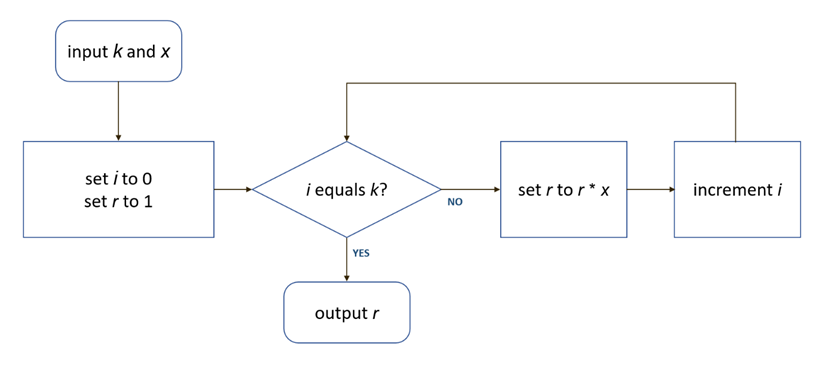 © NUS
WeekRC - 16
Past Year Midterm Section A.6: Q10
Consider the following flowchart







Specify the value ranges for k and x such that r is correctly calculated based on your answer above in Question 9.
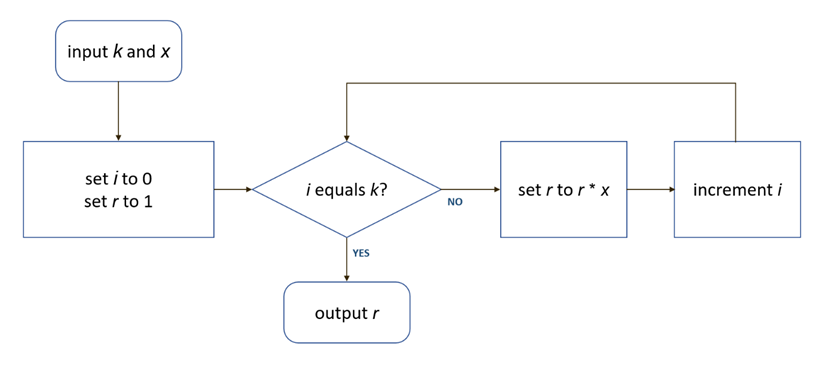 © NUS
WeekRC - 17
Past Year Midterm Section B.1
The following program calculates the specific change that a vending machine will return when a certain amount is paid for a drink such that the amount paid is greater than or equal to the price. 

You should assume that the amount paid and the price are multiples of 10 cents, and that the amount paid ≥ price. 

The change calculated is for the four denominations specified in the code.
© NUS
WeekRC - 18
Past Year Midterm Section B.1
double paid = cs1010_read_double();
double price = cs1010_read_double();

double change = paid - price;

long one_dollar = 0;
long fifty_cent = 0;
long twenty_cent = 0;
long ten_cent = 0;
© NUS
WeekRC - 19
Past Year Midterm Section B.1
while (change > 0) {
  if (change > 1) {
    one_dollar += 1;
    change -= 1.0;
  } else if (change > 0.5) {
    fifty_cent += 1;
    change -= 0.5;
  } else if (change > 0.2) {
    twenty_cent += 1;
    change -= 0.2;
  } else if (change > 0.1) {
    ten_cent += 1;
    change -= 0.1;
  }
}
© NUS
WeekRC - 20
Past Year Midterm Section B.1
cs1010_println_string("Change:");

cs1010_print_string("One Dollar Coins: ");
cs1010_println_long(one_dollar);

cs1010_print_string("Fifty Cent Coins: ");
cs1010_println_long(fifty_cent);

cs1010_print_string("Twenty Cent Coins: ");
cs1010_println_long(twenty_cent);

cs1010_print_string("Ten Cent Coins: ");
cs1010_println_long(ten_cent);
© NUS
WeekRC - 21
Past Year Midterm Section B.1: Q11
Explain why the while loop may not terminate.
while (change > 0) {
  if (change > 1) {
    one_dollar += 1;
    change -= 1.0;
  } else if (change > 0.5) {
    fifty_cent += 1;
    change -= 0.5;
  } else if (change > 0.2) {
    twenty_cent += 1;
    change -= 0.2;
  } else if (change > 0.1) {
    ten_cent += 1;
    change -= 0.1;
  }
}
Be careful about the comparisons!
© NUS
WeekRC - 22
Past Year Midterm Section B.1: Q12
How can we improve this implementation such that a while loop is no longer necessary? Include the necessary code snippets that would replace the while loop.
while (change > 0) {
  if (change > 1) {
    one_dollar += 1;
    change -= 1.0;
  } else if (change > 0.5) {
    fifty_cent += 1;
    change -= 0.5;
  } …
}
Think about the logic behind…
© NUS
WeekRC - 23
Past Year Midterm Section B.2: Q13
Specify the loop invariant that relates res and i.
1
2
3
4
5
6
7
8
9
10
11
12
13
14
long f(long n) {
  long i = 1;
  long res = 0;
  while (i <= n) {
    if (i % 3 == 0) {
      res += 1;
    }
    if (i % 7 == 0) {
      res += 1;
    }
    i += 1;
  }
  return res;
}
Think about the purpose of this function.
Where must the loop invariant be true?
© NUS
WeekRC - 24
Past Year Midterm Section B.2: Q14
Argue why the loop invariant holds between Line 11 and Line 12.
1
2
3
4
5
6
7
8
9
10
11
12
13
14
long f(long n) {
  long i = 1;
  long res = 0;
  while (i <= n) {
    if (i % 3 == 0) {
      res += 1;
    }
    if (i % 7 == 0) {
      res += 1;
    }
    i += 1; // HERE
  }
  return res;
}
© NUS
WeekRC - 25
Past Year Midterm Section B.2: Q15
Give an assertion relating n and i between Line 12 and Line 13.
1
2
3
4
5
6
7
8
9
10
11
12
13
14
long f(long n) {
  long i = 1;
  long res = 0;
  while (i <= n) {
    if (i % 3 == 0) {
      res += 1;
    }
    if (i % 7 == 0) {
      res += 1;
    }
    i += 1;
  } // HERE
  return res;
}
When will the loop terminate?
© NUS
WeekRC - 26
Past Year Midterm Section B.2: Q16
What is the output of the function in terms of n?
1
2
3
4
5
6
7
8
9
10
11
12
13
14
long f(long n) {
  long i = 1;
  long res = 0;
  while (i <= n) {
    if (i % 3 == 0) {
      res += 1;
    }
    if (i % 7 == 0) {
      res += 1;
    }
    i += 1;
  }
  return res;
}
© NUS
WeekRC - 27
Past Year Midterm Section B.2: Q17
Two integers, a and b, are relatively prime (or coprime) if they share no common positive factors (i.e., divisors) except 1. 

For example, 14 and 15 are coprime, being commonly divisible only by 1. Whereas 14 and 21 are not coprime, because they are both divisible by 7.

Complete the "return (...)" statement such that
It is a single return statement with a single logical expression. 
are_coprime_upto_c is a recursive function that only tests potential factors of a and b, up to and including c.
© NUS
WeekRC - 28
Past Year Midterm Section B.2: Q17
// returns the minimum of x and y
long min(long x, long y) {
  if (x < y) {
    return x;
  }
  return y;
}

// returns true if a and b share no common factors from 2 to c
bool are_coprime_upto_c(long a, long b, long c) {
  return (...)
}

// returns true if a and b are coprime
bool are_coprime(long a, long b) {
  return are_coprime_upto_c(a, b, min(a, b));
}
if c is a common factor, return false.
else
    if c > 2 
        return are_coprime_upto_c(a, b, c-1) 
    else return true
© NUS
WeekRC - 29
General Information for PE1
Date: 6 March 2021 (Saturday)
Time: 9 am to 12noon
Format: Face-to-face.
Venue: PL1/PL2

Scope: Units 1-12, Assignments 1-2, Tutorials 1-4
5 programming questions: from very easy to very hard
Criteria: correctness and style. There will be one question where efficiency matters.
Duration: 2 hours and 30 minutes

Open Book (You can refer to printed/written materials, but no online resources are allowed).
© NUS
WeekRC - 30
General Information for PE1
Notes on the Programming Environment
No need to use your own account
No need to use VPN / tunneling
No need to run get / submit scripts.
© NUS
WeekRC - 31
Tips
Use viewport (vertical split) in Vim
View your code and the question paper side-by-side

Use a separate Terminal Window for compilation / test

Avoid compilation errors / warning
Practice C syntax
Save and compile your program often.

Avoid style issues (e.g., poor indentation)
Run gg=G in the command mode

Take note of the output formatting
Are there spaces / newlines required in the output?
© NUS
WeekRC - 32
Tips
Check through all the questions first to decide the order

Follow the problem solving process
Analysis
Design
Implementation
Testing

Spend time on thinking about the logic

Solve the easy parts first!
© NUS
WeekRC - 33
Past Year PE1 Question 1: Error
Mr. Bean is a sloppy engineer and he always refers to a number by ignoring the k least significant digits. 

For instance, if k = 2, he would just refer to the number 1893 as "roughly 1800". 

For this example, he incurs an error of 93/1893 = 0.049128 = 4.9128% in his calculation.
© NUS
WeekRC - 34
Past Year PE1 Question 1: Error
Write a program error.c that determines the percentage of error. 

The program should take in two positive integers from the standard input:
k is the number of least significant digits that Mr. Bean ignores. k is no more than the number of digits in n.
n is the number of that Mr. Bean is referring to.

Your program should print to the standard output, the percentage of error incurred by Mr. Bean when he estimates the number n by ignoring the last k digits.
© NUS
WeekRC - 35
Past Year PE1 Question 1: Error
Algorithm
Read input: 2 integers (n and k)
Compute
Obtain the last k digits
Compute the percentage of error
Print output: 1 real number (the percentage of error)
© NUS
WeekRC - 36
Past Year PE1 Question 1: Error
How to obtain the last k digits?
Example: 
100 = 10 ^ k and 1893 % 100 = 93!

How to compute the percentage of error?
Example: 
93 * 100 / 1893 

Remember to avoid truncation!